ROLE OF QUALITY ASSURANCE IN AMR SURVEILLANCE AT THIKA LEVEL 5 MICROBIOLOGY LABORATORY 

AUTHOR: FAITH J. MAINA, BRIAN M. MUGWE

AFFILIATION: THIKA LEVEL 5 MICROBIOLOGY LABORATORY
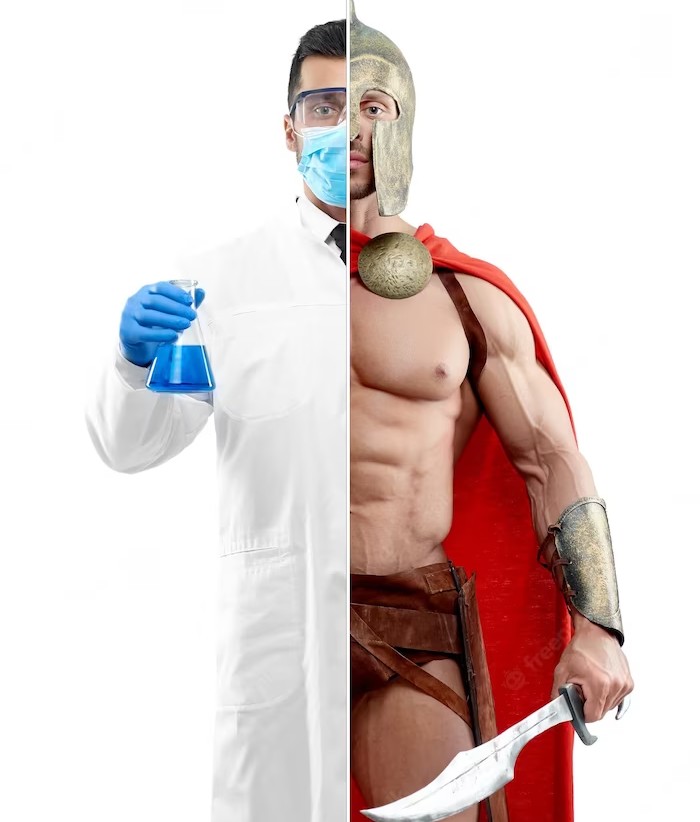 INTRODUCTION
Thika Level 5 Microbiology Laboratory is  dedicated to combating antimicrobial  resistance by promoting IPC as a diagnostic arm in AMR
Microbiology lab key role in AMR surveillance at the hospital:
Support IPC team in monitoring and evaluating AMR surveillance protocols
Practice up-to-date microbiology techniques for rapid diagnostics
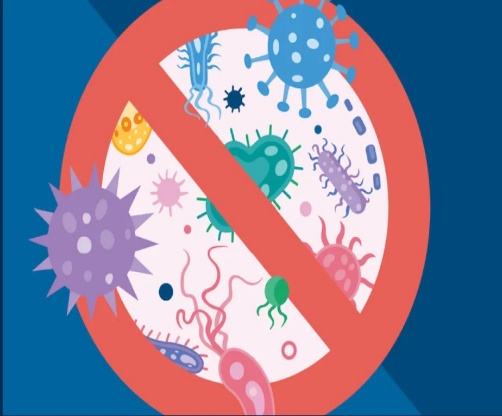 INTRODUCTION
This study evaluates the role of quality  assurance in the laboratory's ability to  effectively monitor and track  antimicrobial resistance at TL5H  microbiology laboratory
METHODOLOGY
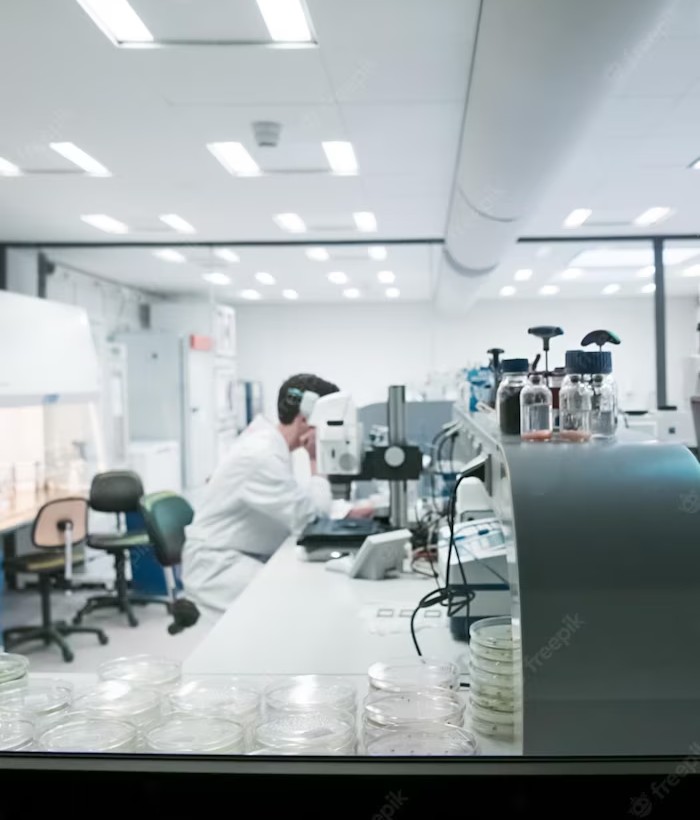 Retrospective analysis was used  to  assess
quarterly performance of the:
National Public Health Laboratory  External Quality Assessment (NPHL-  EQA) 
AMR Surveillance Isolate  Retesting reports sent to NPHL.
RESULTS: .NPHL-EQA Performance
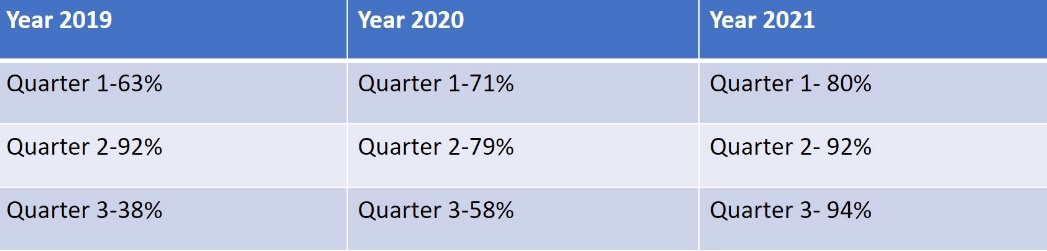 RESULTS: .Average NPHL-EQA Score
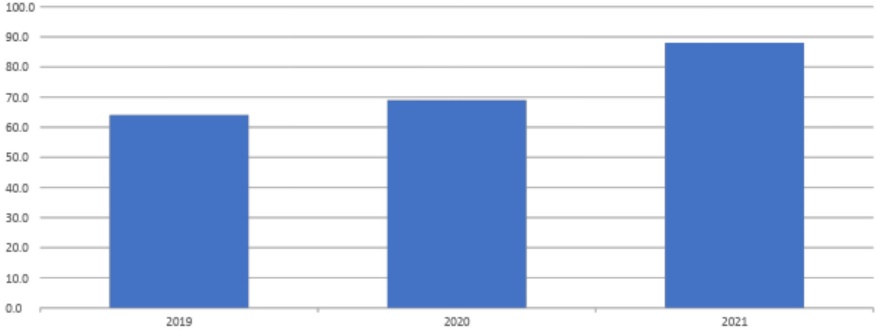 RESULTS: .AMR Surveillance Isolate Retesting Report
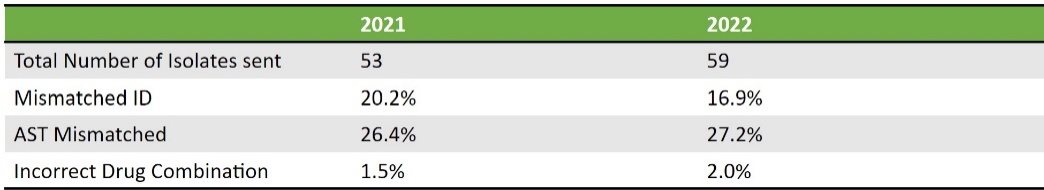 Recommendations
While there has been improvement in quality  assurance, antibiotic susceptibility poses a major  challenge in AMR surveillance. Thika Level 5  Microbiology Laboratory will continue to work with  stakeholders to enhance its infrastructure, capacity  building for laboratory staff, and participation in  External Assessment programs to combat antimicrobial  resistance
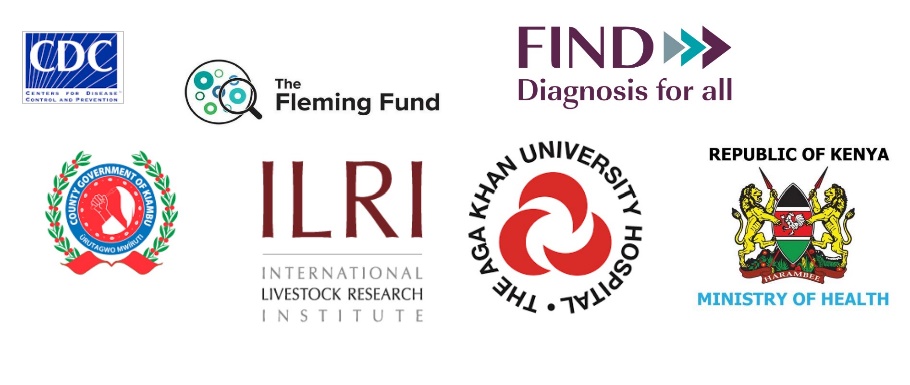 Thank You
This work is supported by US Centers for Disease Control and  implemented in collaboration with the Ministry of Health and Kiambu County Health Department. 
 The findings and conclusions in this presentation are those of the author(s) and do not necessarily represent the views of the Centers for Disease Control and Prevention/Agency